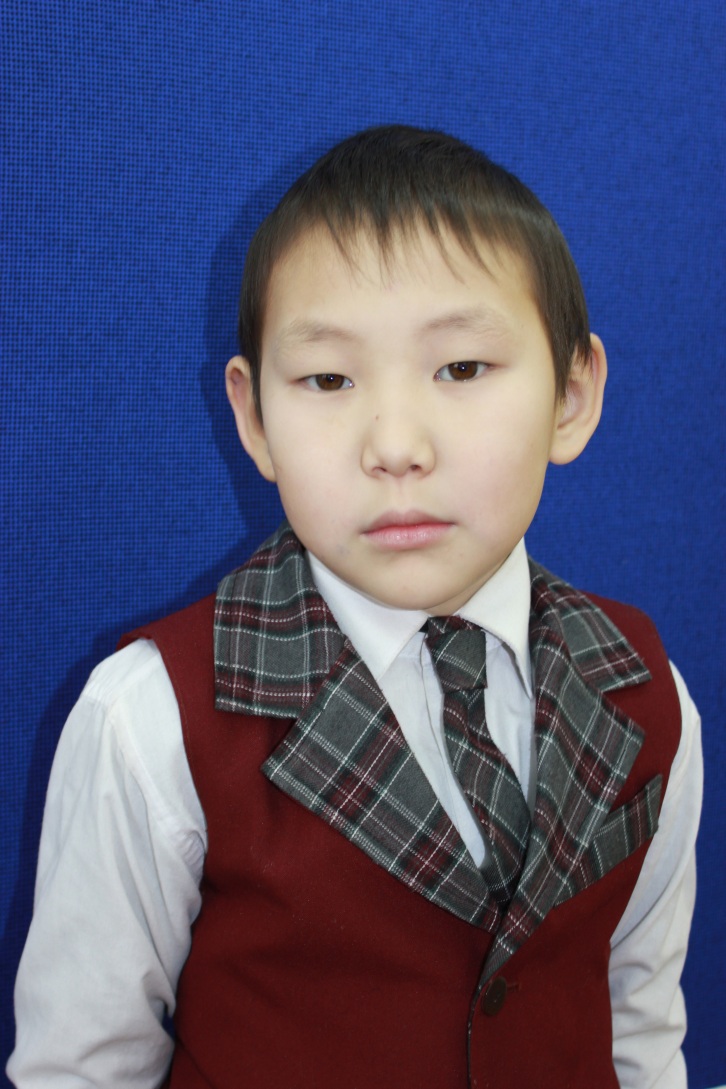 Седалищев Саша 
Одьулуун орто оскуолатын 
3 кылааhын үөрэнээччитэ
Тема:«Дьиэ усулуобуйатыгар кумаа5ыны оноруу».
14.05.2014
2
«Кинигэ баар бараммат баай, 
сыаналаах кылаат»
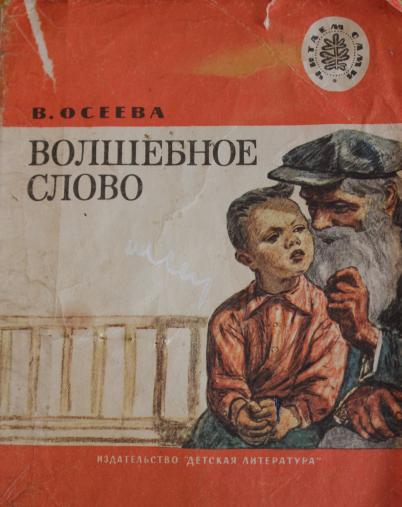 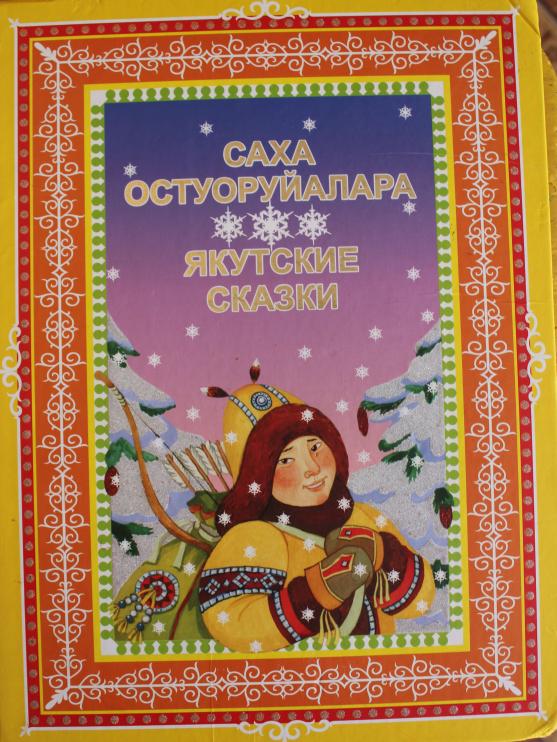 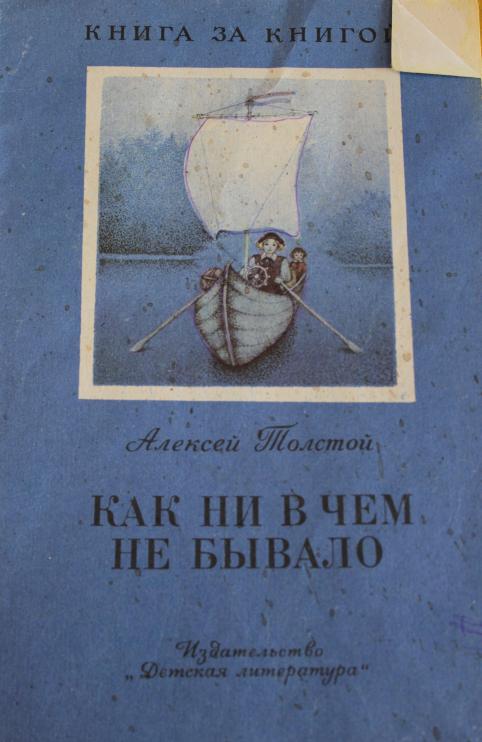 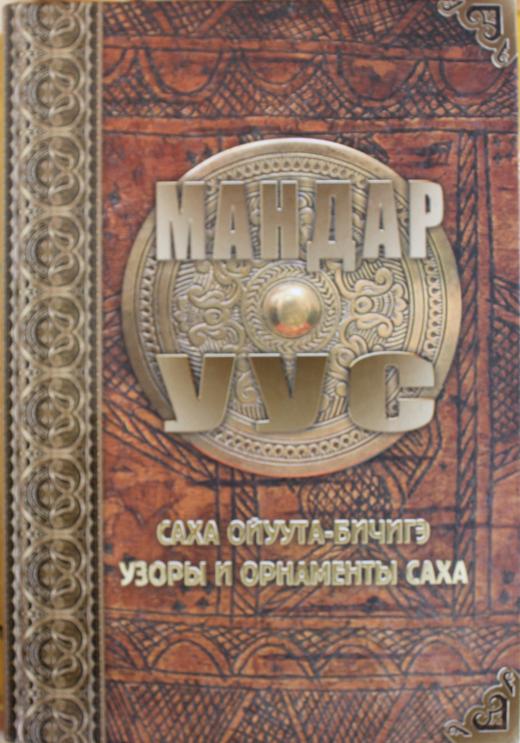 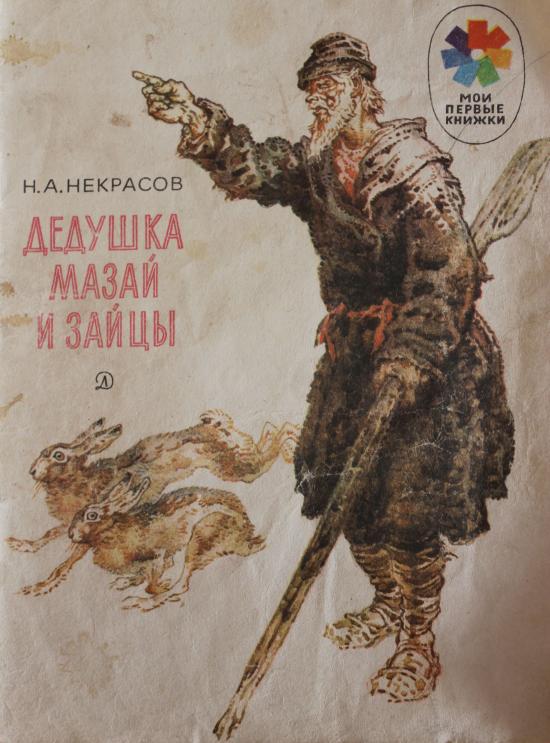 14.05.2014
3
Мин кинигэни кытта кыра эрдэхпиттэн доҕордуубун. Кинигэ ааҕарбын олус сөбүлүүбүн. Биһиги дьиэ кэргэӊӊэ  кинигэ олус улахан суолтаны ылар. Кинигэ кэтэһиилээх ыалдьыт, дьикти бэлэх буолар.
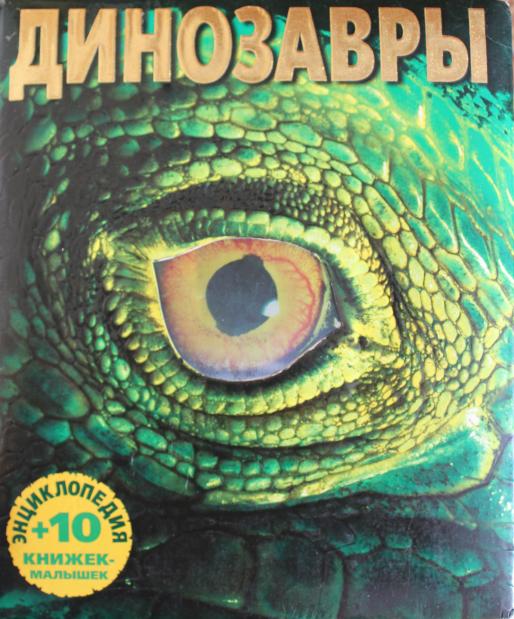 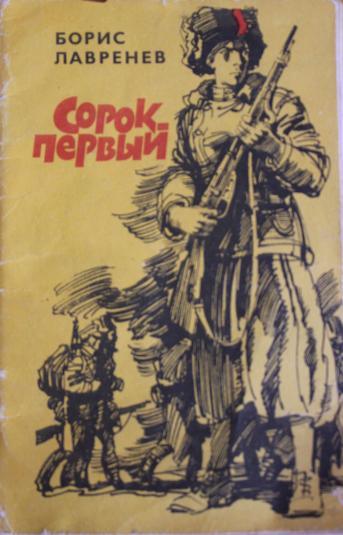 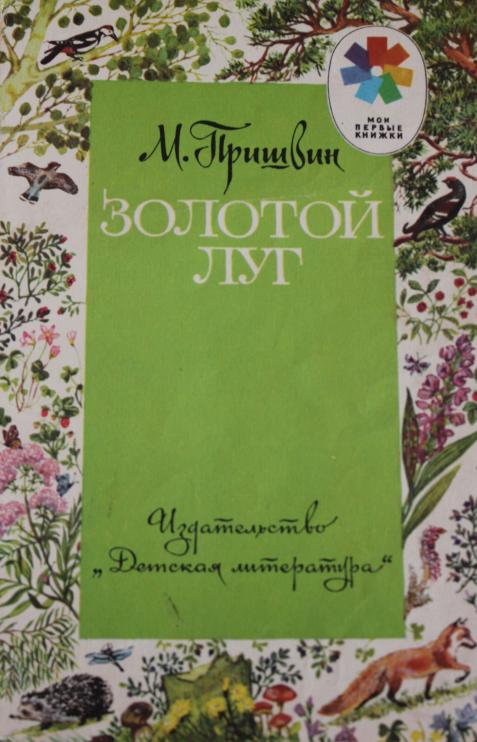 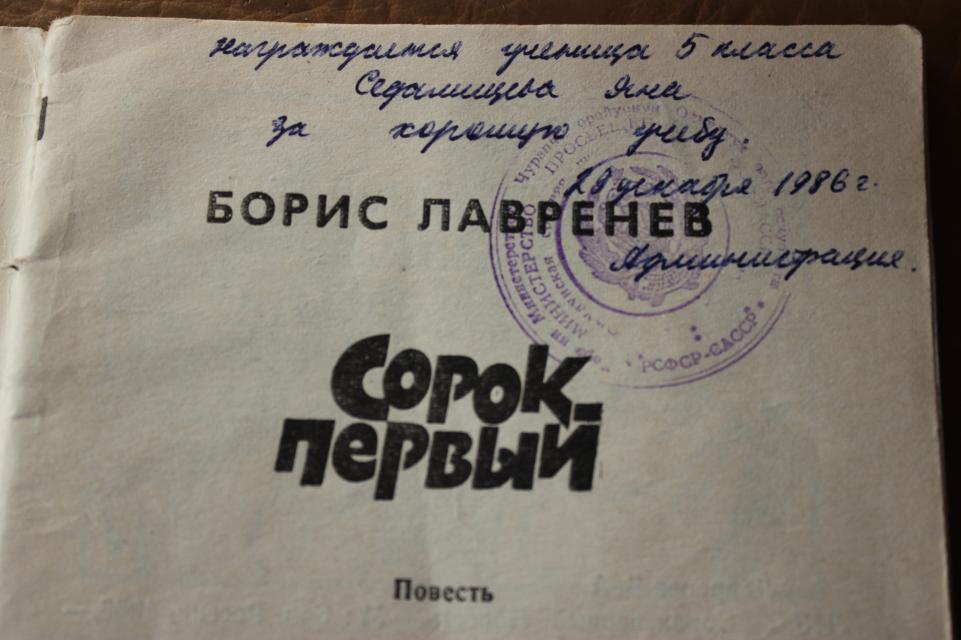 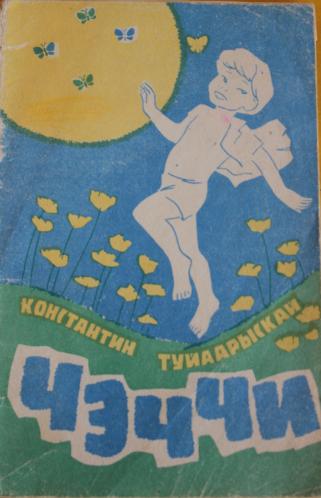 14.05.2014
4
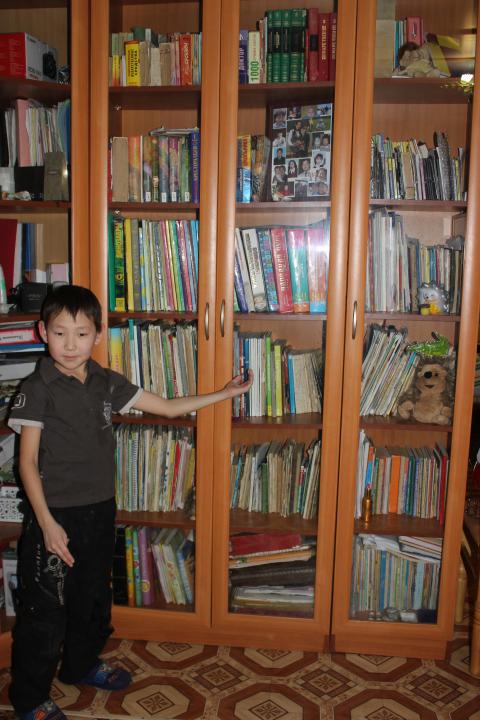 Дьиэбитигэр улахан  библиотекалаахпыт. Онно 400 тахса  кинигэ, сурунаал баар.  Сорох кинигэбит ыскааппытыгар баппат буолан сарайбытыгар дьааһыктарга угуллан тураллар. Онтон наадыйар кинигэбитин киллэрэн ааҕабыт. Мин эдьиийбиттэн эргэ кинигэлэри тоҕо быраҕан кэбиспэккитий диэн ыйыппытым. Ону эдьиийим кинигэ кумаа5ыттан оноһулларын, уонна хайдахтаах курдук элбэх сыралаах үлэттэн тахсарын  кэпсээбитэ. Онтон сиэттэрэн бу үлэбин онорорго быһаарыммытым.
14.05.2014
5
Үлэм сыала: Кумааҕы оӊоһуллуутун үөрэтии.
Соруктарым: 
Чинчийиим тематынан литератураны үөрэтии – көрүү.
Кумааҕы онорууга  холонуу
Чинчийиим түмүгүнэн кылааһым оҕолоругар сүбэлэри биэрии.
14.05.2014
6
Мин эһиэхэ, кыратык быһа тардан, кумааҕы хайдах үөскээбитин туһунан тугу билбиппин кэпсиим.
Аан бастаан дьон хайаҕа, тааска  уруһуйдууллар эбит.
14.05.2014
7
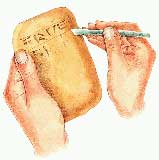 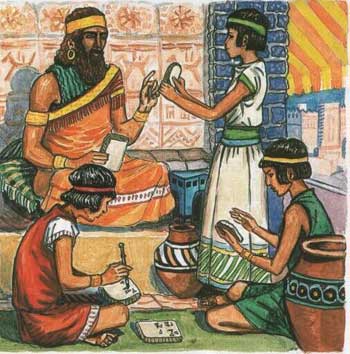 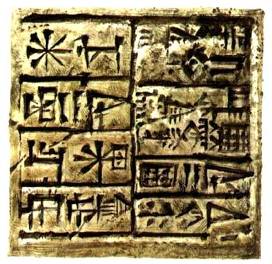 Былыргы Вавилоӊӊа туойтан оӊоһуллубут дуосканы туһаналлара.
14.05.2014
8
Египеткэ папирус диэн үүнэйиттэн, суруйарга табыгастаах, чараас матырыйаалы онорбуттар.  Үүнэйитин аатынан папирус  диэн ааттаабыттар.
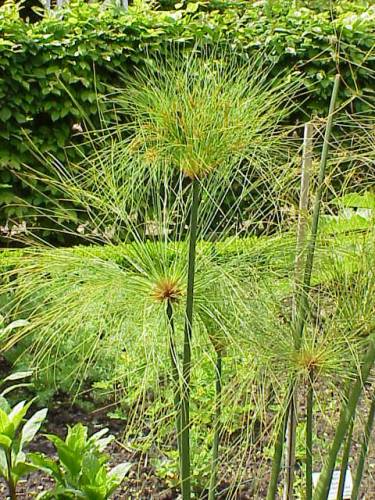 14.05.2014
9
Европаҕа  пергамены туhаналлара. Ол аата ньирэй тириитин чараас гына тиирэннэр, уустук ньыманан таӊастаан оӊороллор эбит.
14.05.2014
10
Оттон Былыргы Нуучча сиригэр хатыӊ туоhугар суруйаллара.
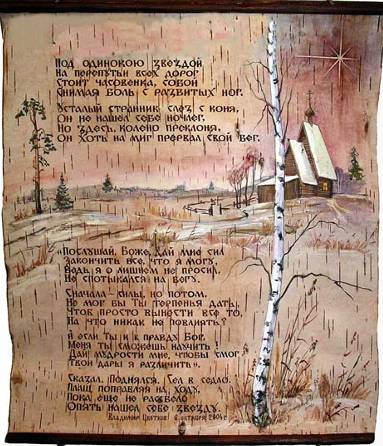 14.05.2014
11
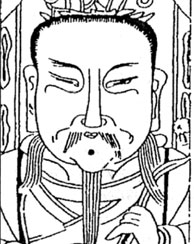 Аан бастакынан кумааҕыны Кытай дойдутугар 105 сыллаахха Цай Лунь диэн киhи айбыт.
Кумааҕы оӊоьуллуутун ньыматын өр кэмӊэ кистэлэӊ гына туппуттар, VI-VIII үйэлэргэ эрэ  Азия5а,  X үйэҕэ – Европаҕа тарҕаммыт.
14.05.2014
12
Билиӊӊи олох сайдыбыт кэмигэр, кумааҕыны улахан фабрикаларга оӊороллор. Кумааҕы араас көрүӊэ элбэх. Ол да буоллар,  илиинэн оӊоhуллубут кумааҕы олус сыаналанар күндү матырыйаал буолар эбит. Мин бэйэм кумааҕы оӊорон көрөргө сананным.
14.05.2014
13
Кумаа5ы оӊорорго холонобут
Саӊа оргуйбут уунан саба кутабыт
Эргэ кумааҕыны хайа тардабыт.
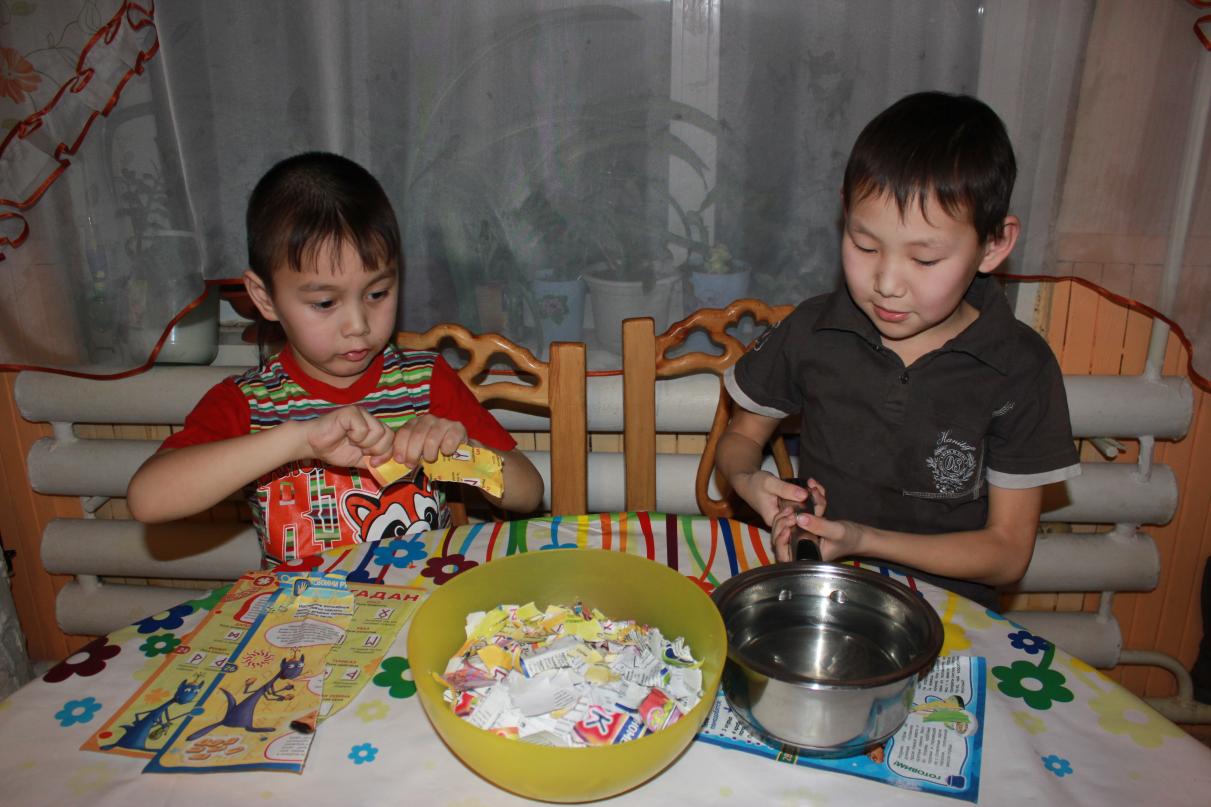 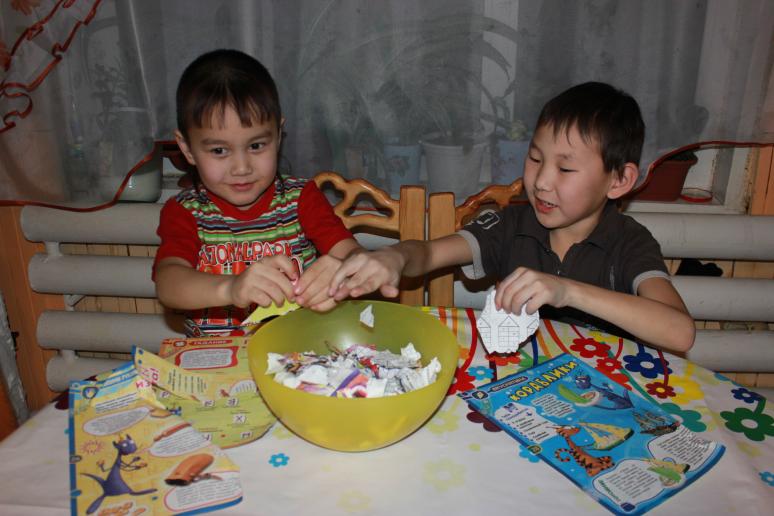 14.05.2014
14
Кыратык туруора түһэбит.
Онтон миксерынан үчүгэйдик илдьиритэбит.
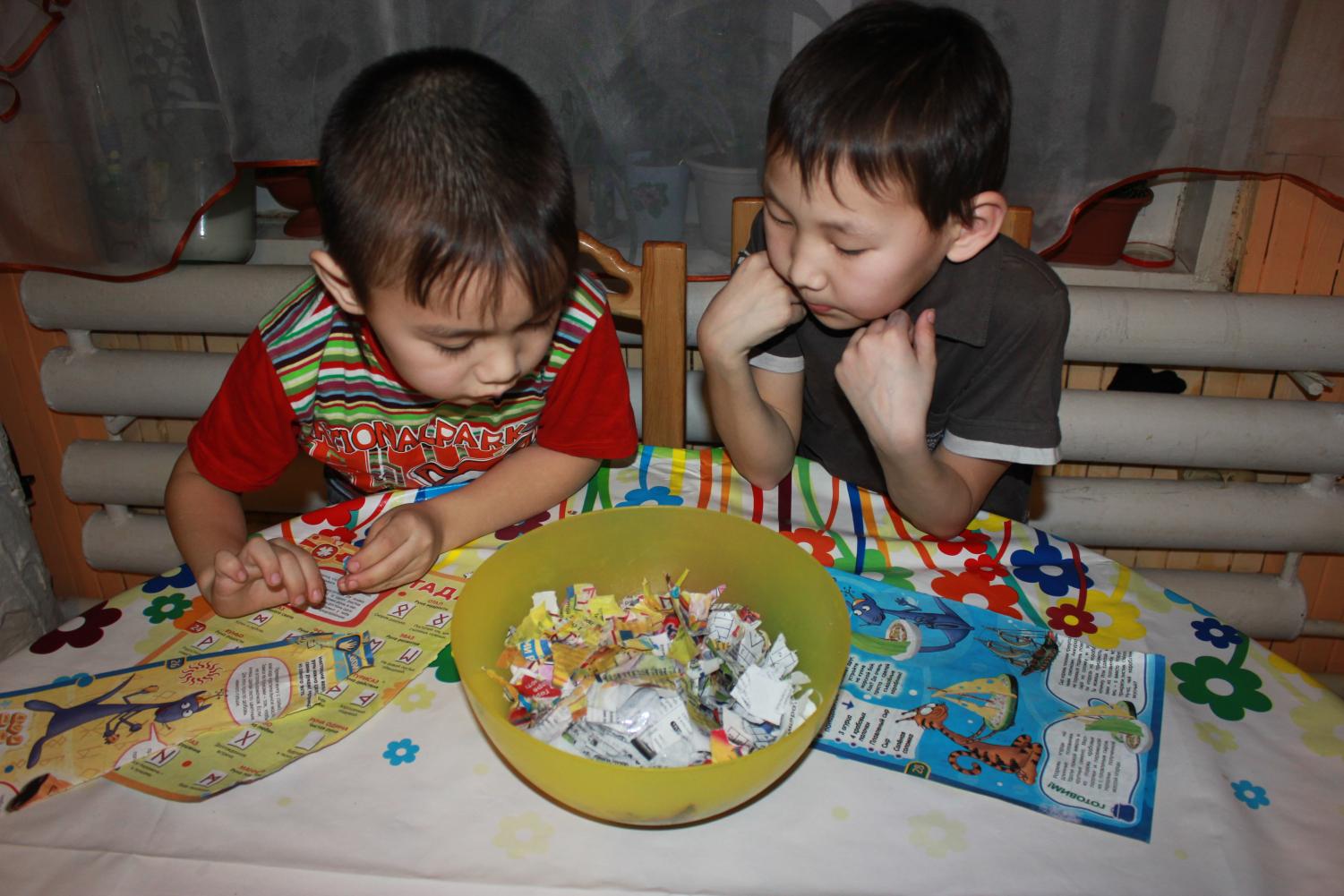 14.05.2014
15
Кумааҕыбыт илдьирийэн хааhы курдук буолар.
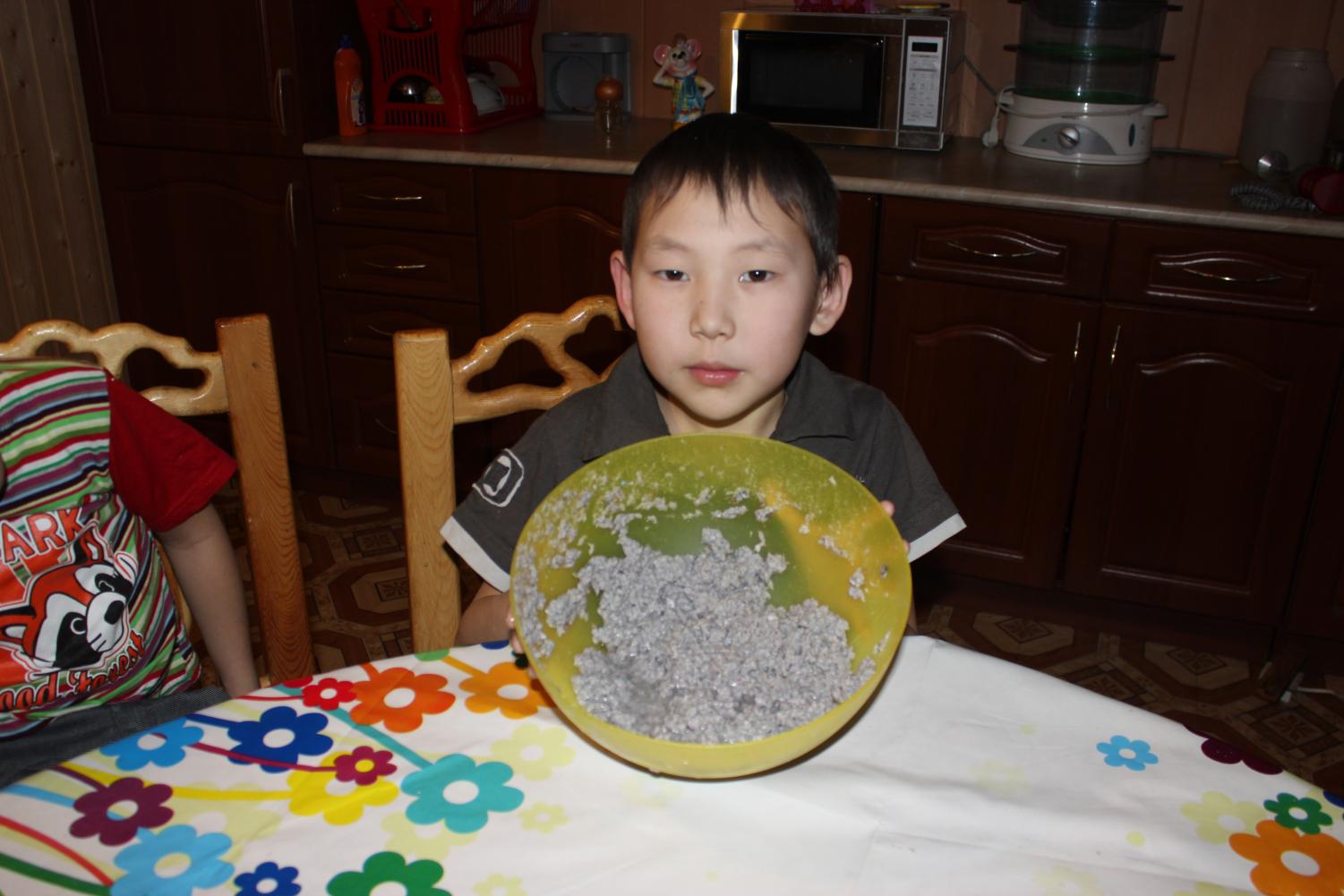 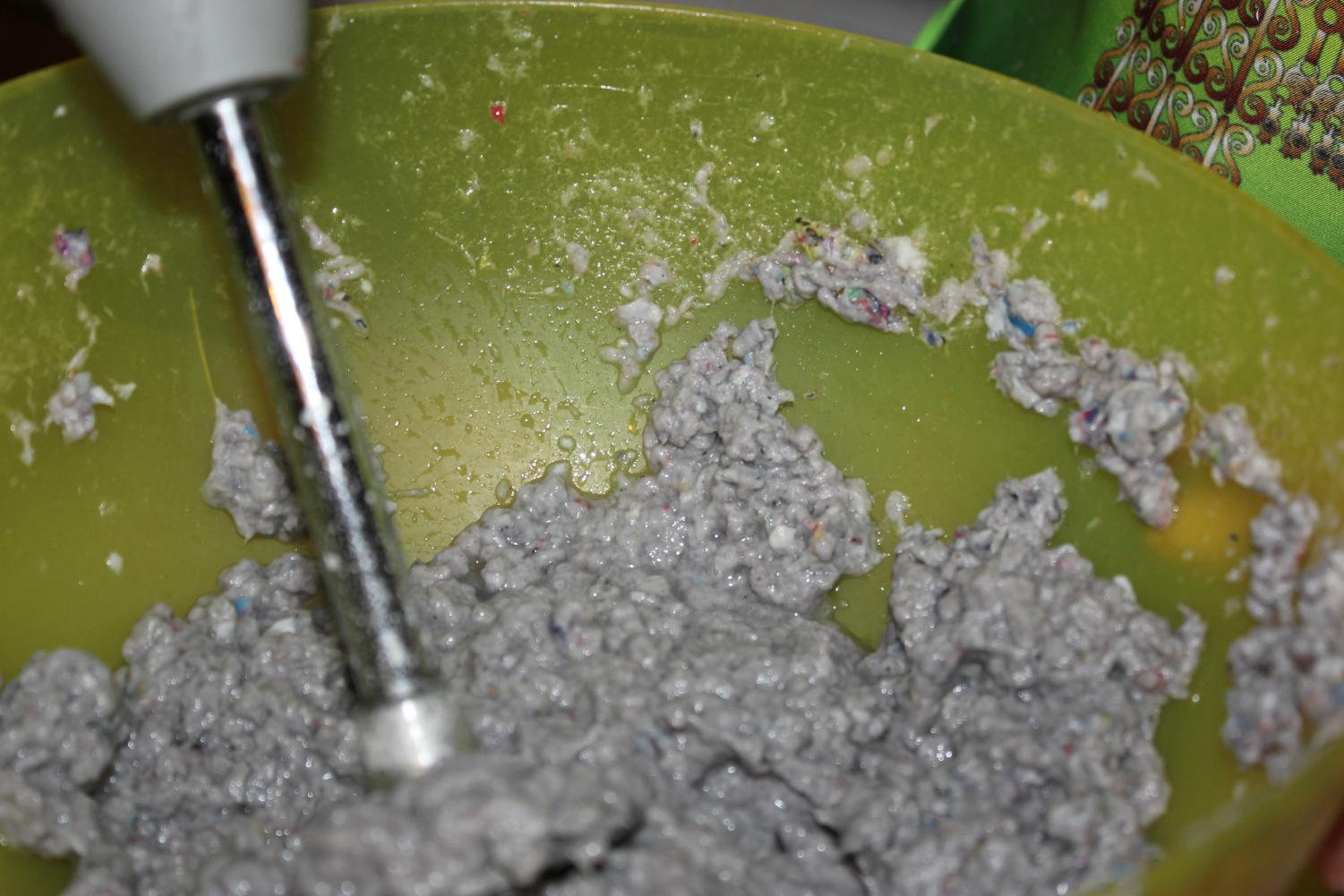 14.05.2014
16
Подноска хас да хос тутуллубут таӊас уурабыт, ол үрдүгэр тэниччи кумааҕы «хааhыбытын» кутабыт.
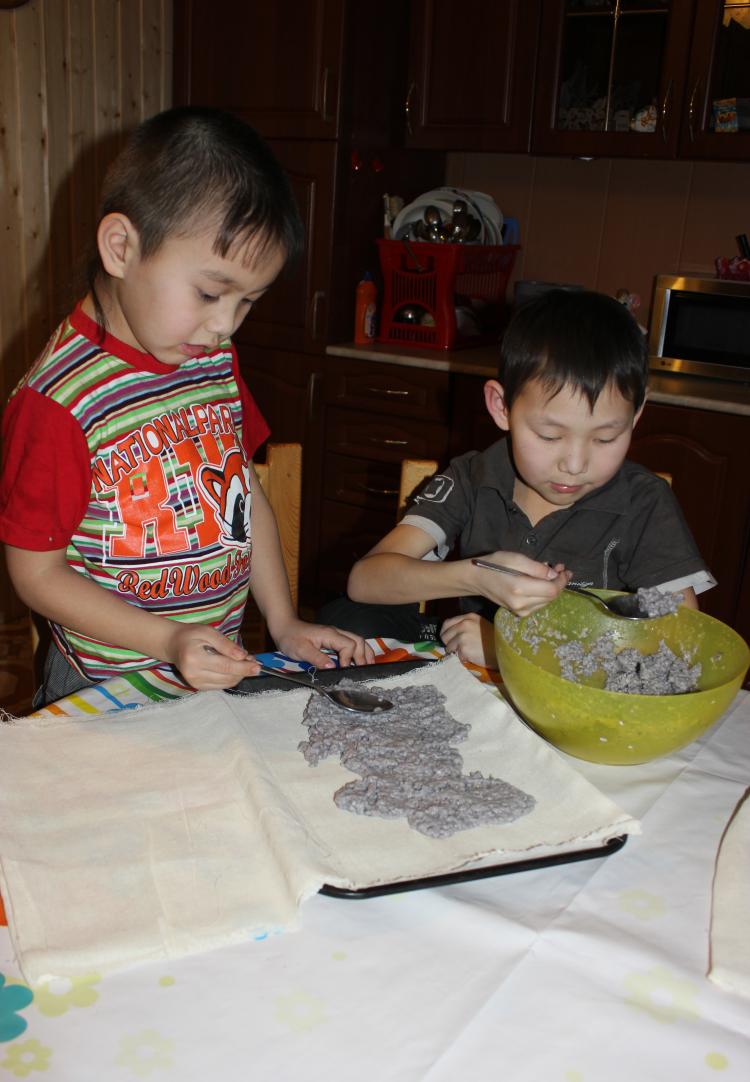 14.05.2014
17
Таӊаhы үрдүгэр саба уурабыт
Губканан уутун оборторон ылабыт.
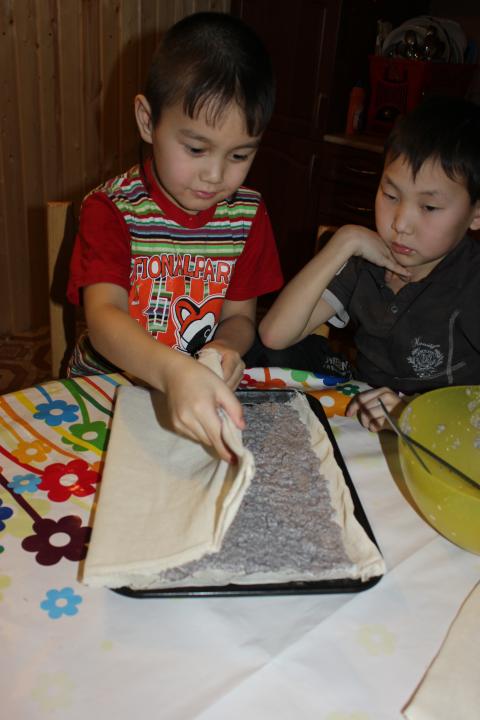 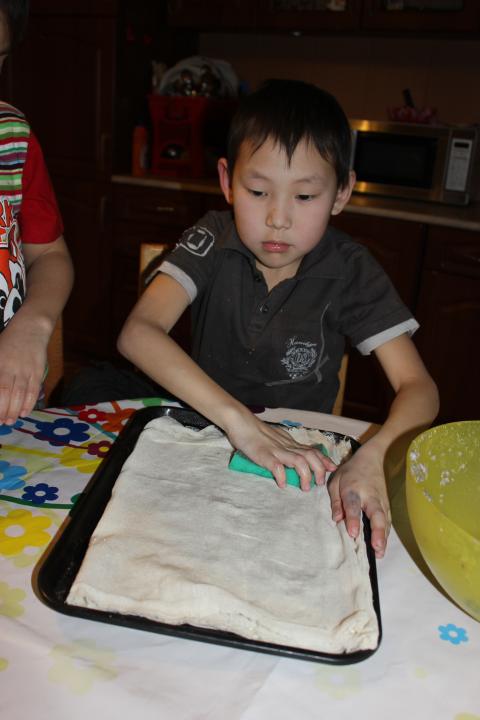 14.05.2014
18
Саамай түргэн куурдуу, өтүүктээһин буолар. Өтүүкпүтүн орто режимигэр туруорабыт.
Кумааҕыбытын куурдарбыт хаалла…
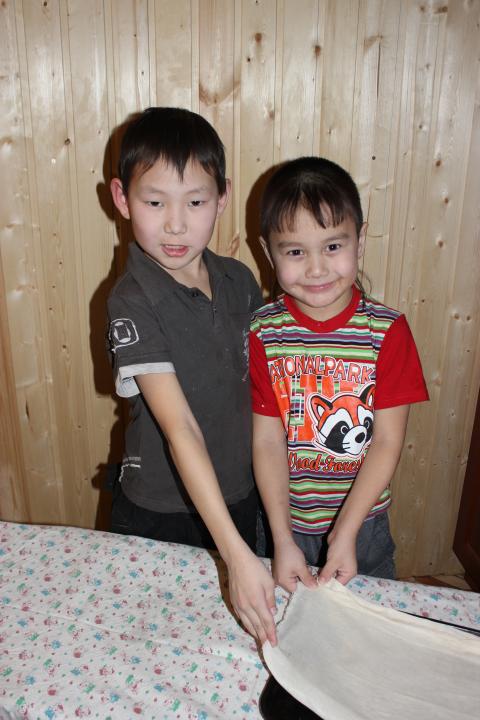 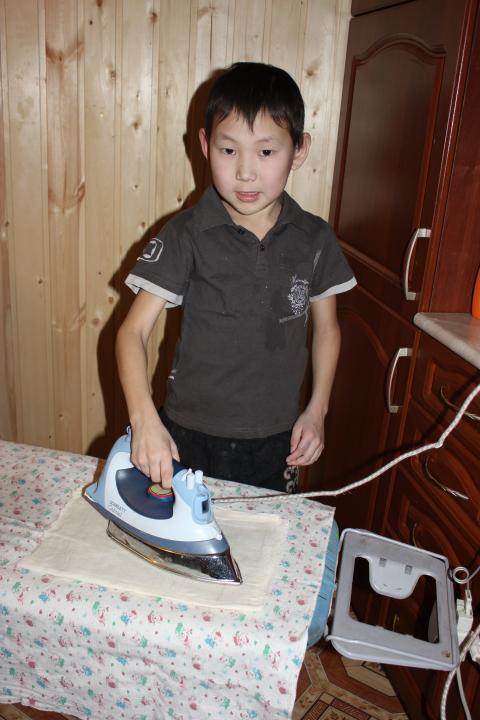 14.05.2014
19
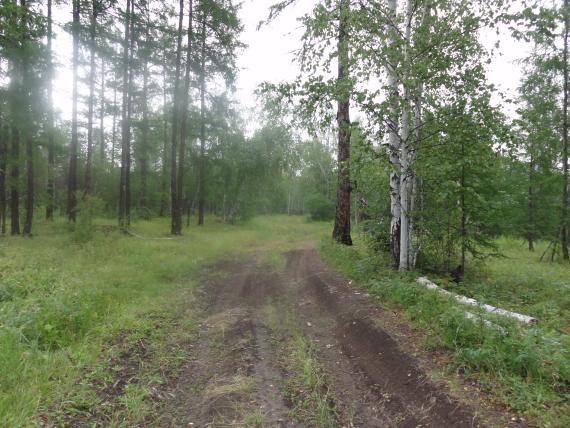 Мин бу улэбин
 оӊорорбор биллим:
1.  1 тонна  кумааҕыны оӊорорго 2,8 тонна  мас , ол аата  17 тиит баранар эбит.
  3. Оттон 1 тонна кумааҕыттан – 30 тыhыынча үөрэнээччи тэтэрээтин оӊоруохха сөп.
2 кинигэни  оӊорорго  биир мас баранар эбит.
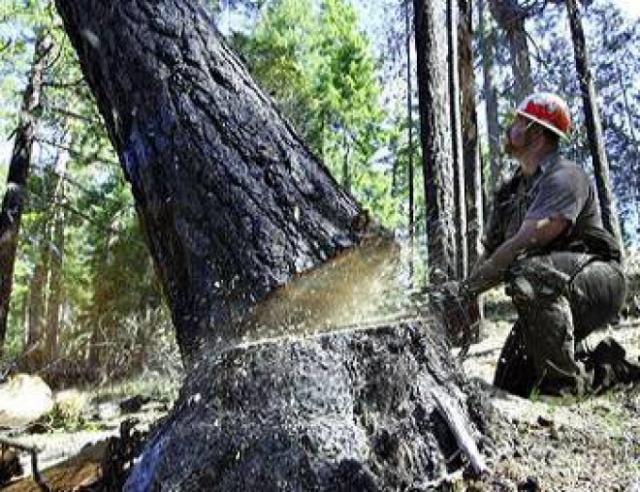 Түмүк
О5олоор, кинигэни ааҕын, таптаан!
Кинигэ мастан оноhулларын умнумаӊ, айылҕаны харыстааӊ, 
кинигэни алдьатымаӊ – киртитимэӊ!
Кинигэ биhиги үтүө сүбэhиппит,
 бастыӊ доҕорбут. 
Ким кинигэ доҕордоох – 
ол билиитэ киэн, үөрэҕэр үчүгэй!
14.05.2014
21
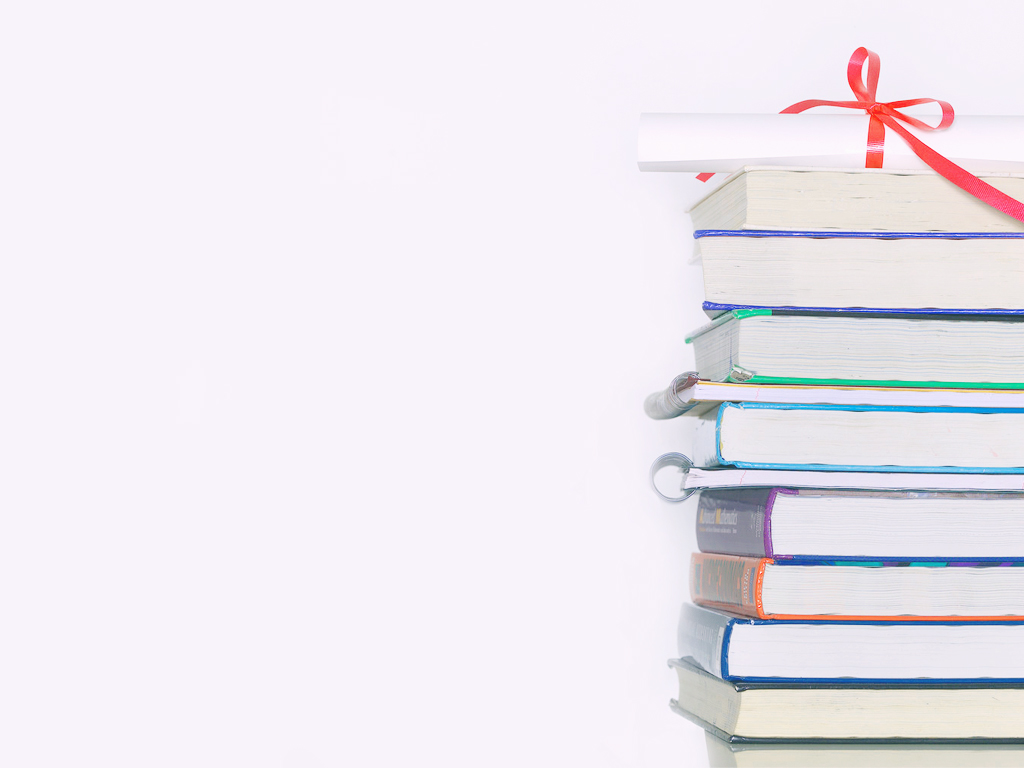 Болҕомтоҕут иhин махтанабын!
14.05.2014
22